Flugzeuge
Šimon Petrlík
Flugzeugdesign
Rumpf des Flugzeugs
Flugzeugträgersystem
Flügel
Kontrollsystem
Fahrwerk 
Antriebseinheit
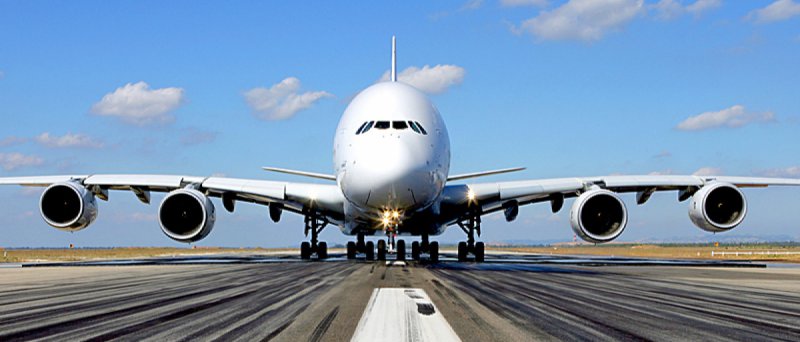 Flugzeugverteilung
Zivilflugzeug
Millitärflugzeug
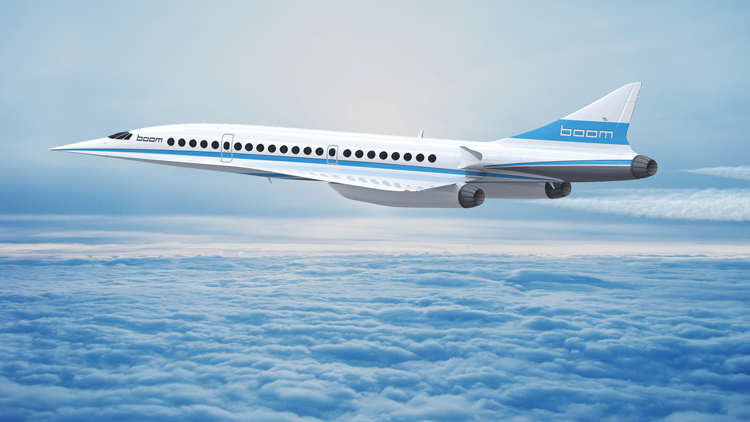 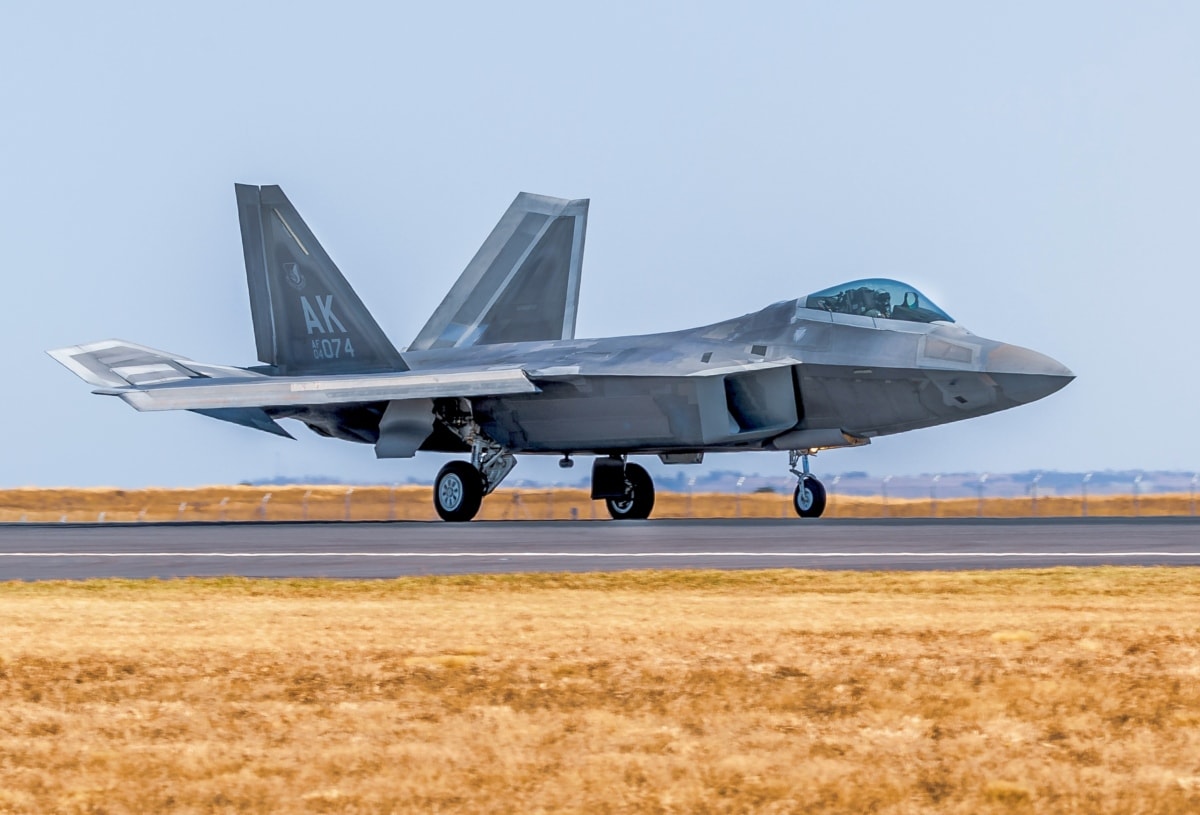 Zivilflugzeug
Verkehrsflugzeuge
Passagierflugzeug
Frachtflugzeug
Sportflugzeug
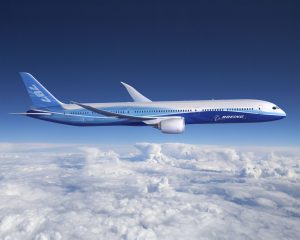 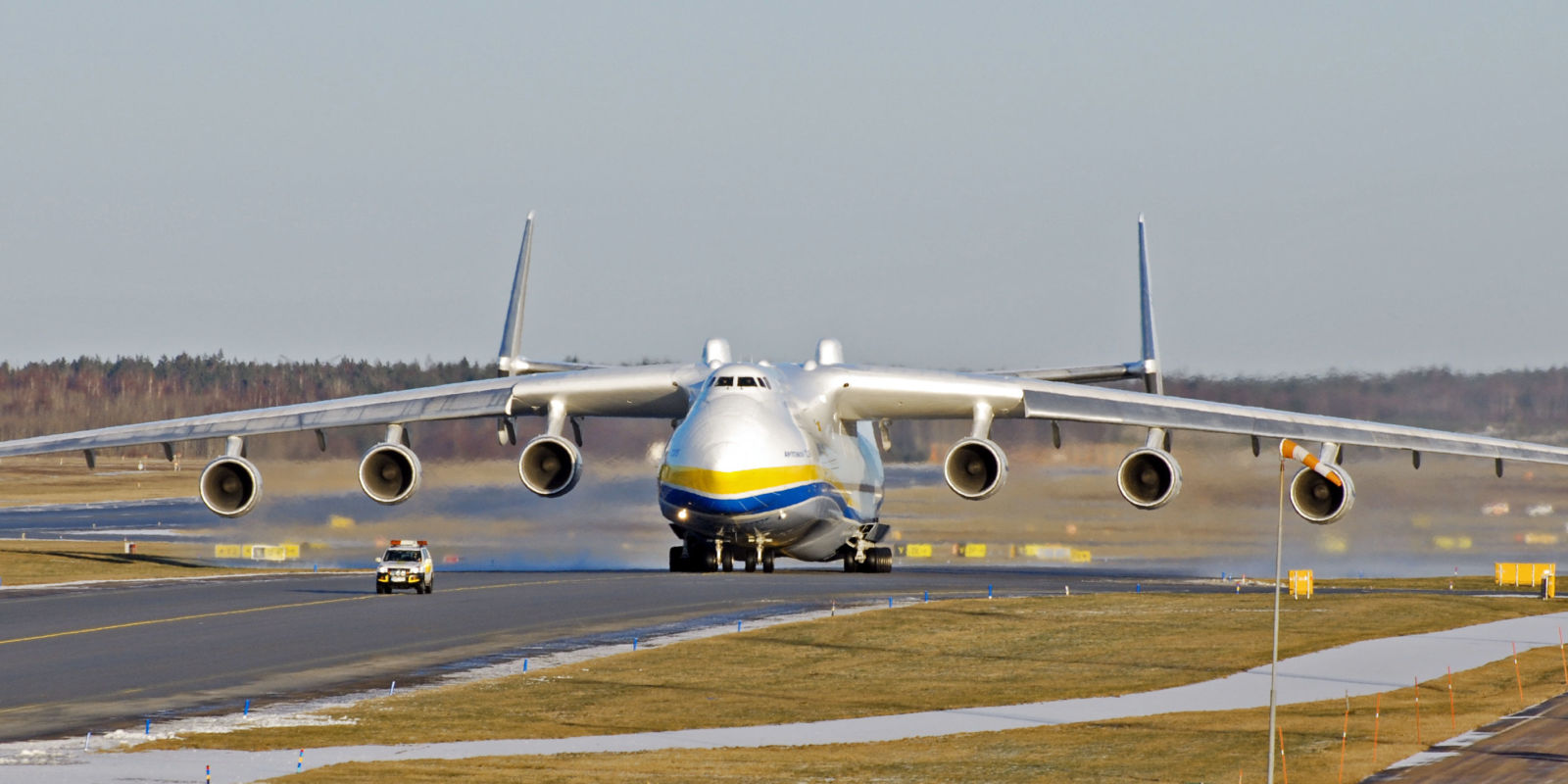 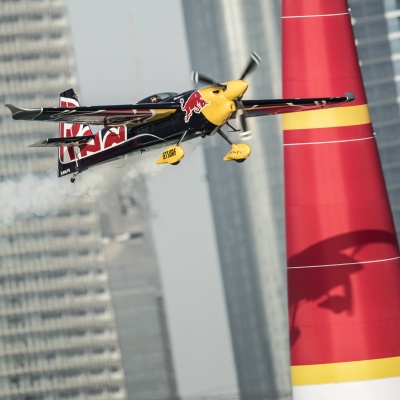 Millitärflugzeug
Jagdflugzeug
Bomberflugzeuge
Beobachtungsflugzeug
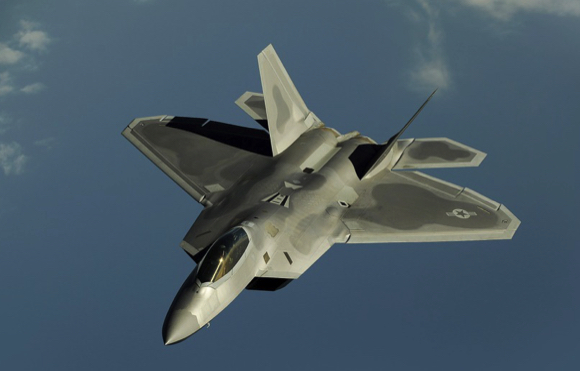 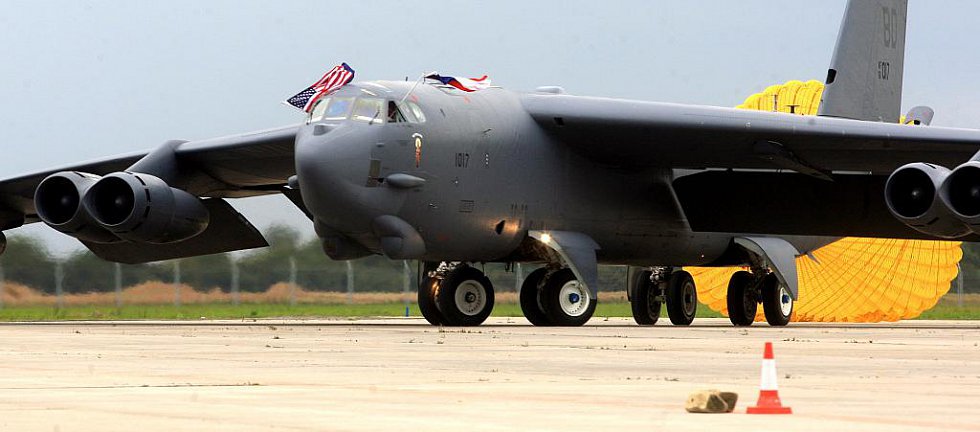 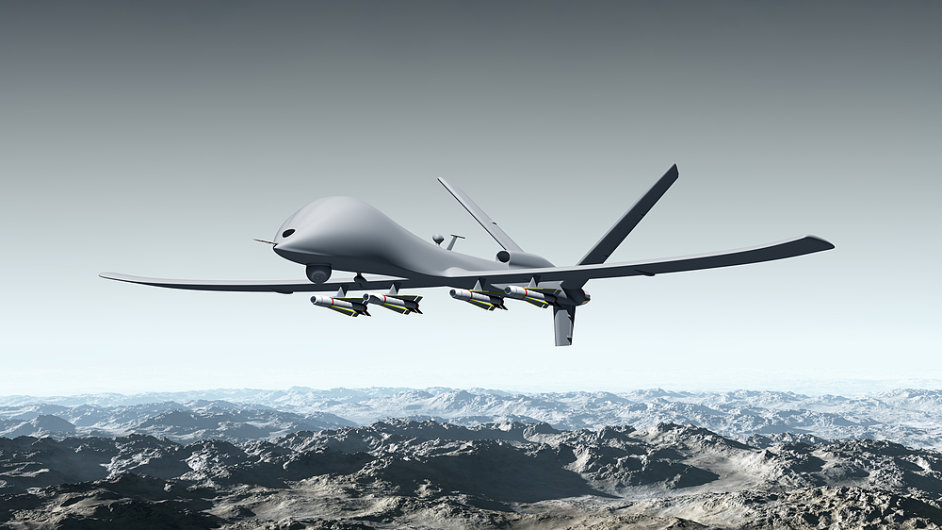 Quiz
3 Flugzeugteile?
Wie heißt das größte Flugzeug der Welt?
Wer ist Martin Šonka